MONTHLY MEAL PLANNER
2025
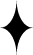 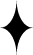 Jan
Feb
Mar
Apr
May
Jun
Jul
Aug
Sep
Oct
Nov
Dec
MON
TUE
WED
THU
FRI
SAT
SUN
Grocery List
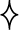 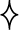 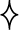 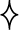 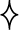 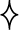 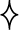 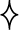 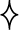 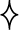 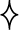 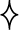 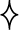 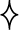 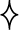 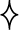 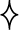 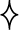 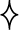 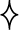 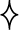